Preparing for a Labor StrikePresented by Amy Idsvoog
July 14, 2018
Fresno Unified School District
2
Located in Central California
4th largest school district in California 
74,000 students
88% of those students live in poverty
10,000 employees
7 Labor Unions 


Largest is Fresno Teachers Association with almost 4,000 members (teachers, nurses and speech language pathologist)
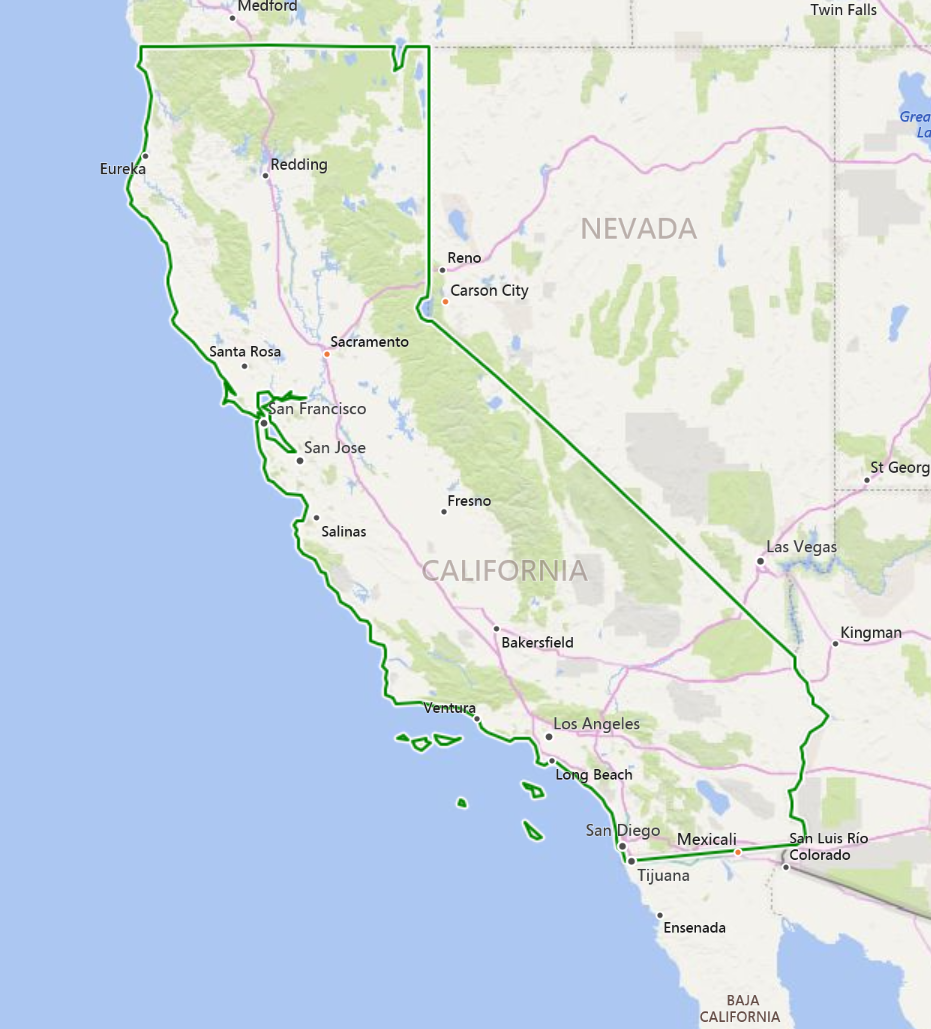 [Speaker Notes: SEIU, FTA, FAFSA, CSEA 125, CSEA 143 food service and two trade units]
Negotiations Timeline
3
Initial Messaging
4
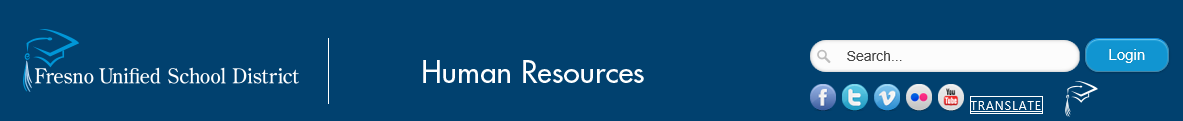 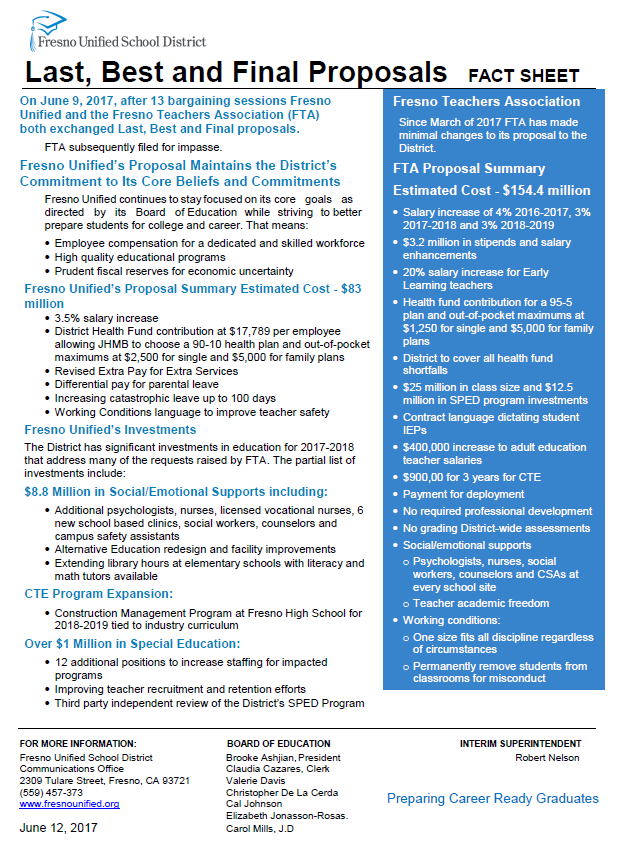 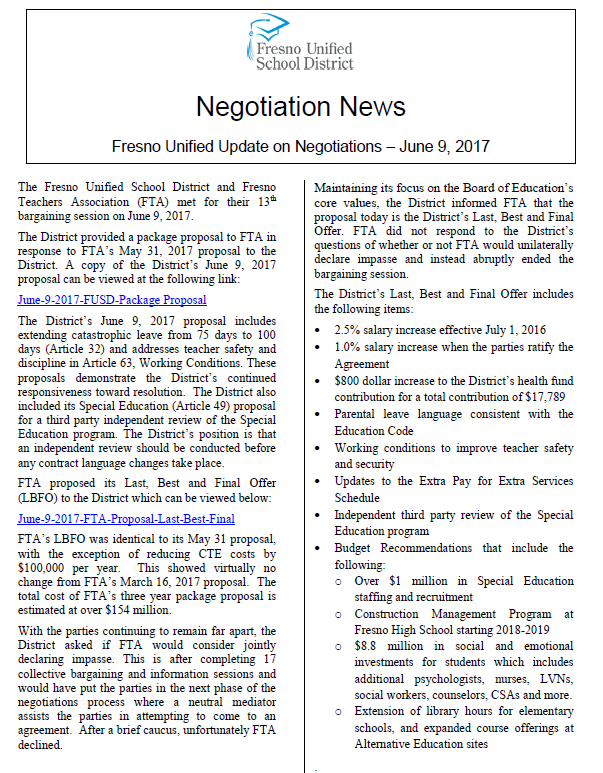 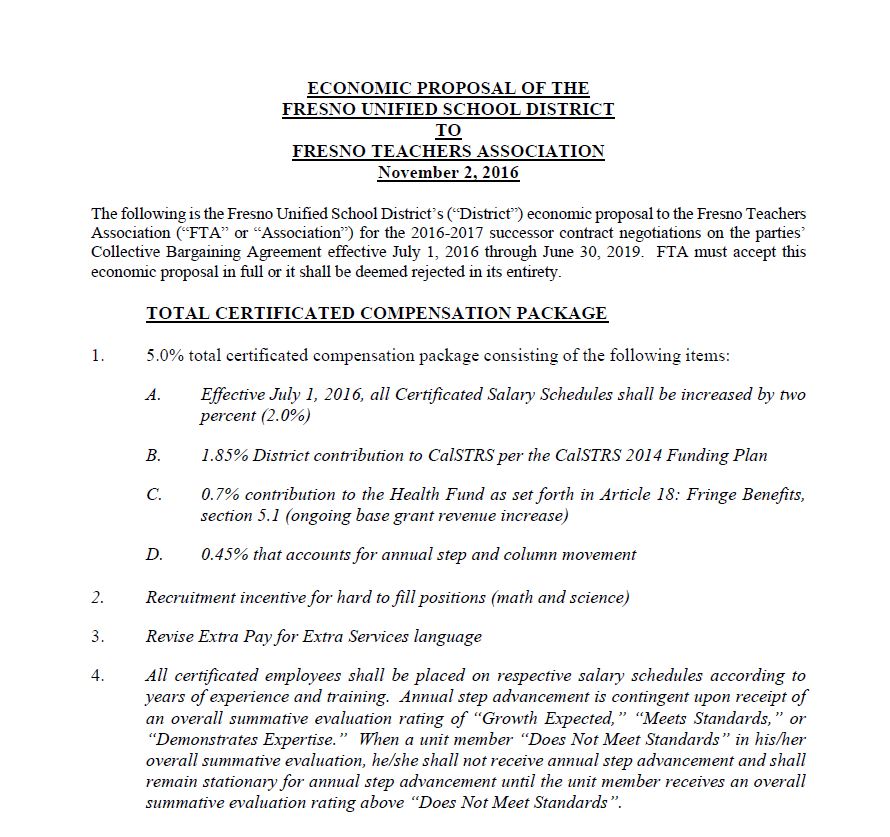 Our Realities
5
Fact Finding had always gone in our favor, so internally some leaders believed a strike would never happen
Preparation for a potential strike was ok but it shouldn’t distract site leaders and daily instruction
Many site leaders weren’t engaging staff around misinformation— They were Switzerland
Hadn’t had a strike in nearly 40 years
Social media rhetoric was creating negative energy and bad blood
Folks weren’t reading negotiation material and the “Fake News” was flying on social media
We needed to educate employees and the community above the noise
First Big Decision
6
In the event of a teacher strike, do we . . . 

A. Keep schools open?

B. Close schools and keep kids at home?
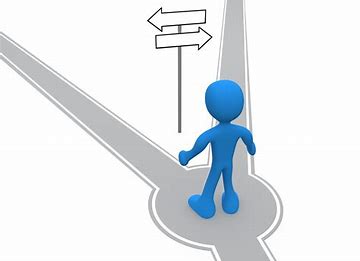 Sound Advice
7
“The best way to avoid a strike is to be well prepared for one.” 
					Jim Whitlock, Consultant
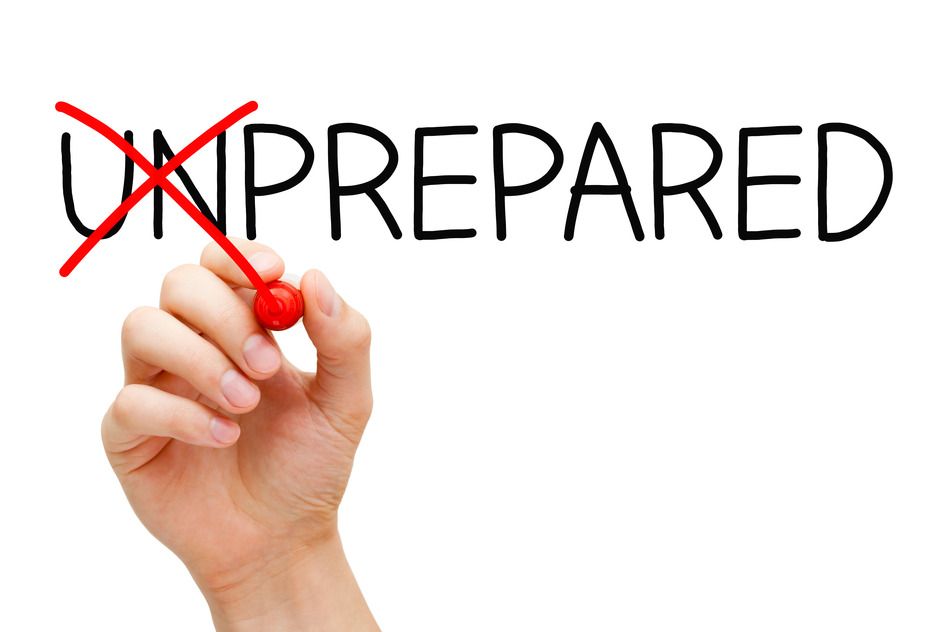 Provided First Hand Knowledge
8
90% of teachers will not report to work 
50% students will not attend
500 active substitutes in the system; State-wide teacher shortage

Organizer tactics:
No lesson plans left behind
There have been incidents of classroom and systems sabotage
Focus is on making it difficult to keep schools open
Don’t underestimate security and make sure to have a “Plan B” for your “Plan B”
Important Elements of Strike Management
9
Nine Elements


1. Strike Response Coordinator
2. Strike Response Team
3. Communications
4. Enrichment Curriculum
5. Replacement Staffing
6. Site Security
7. Emergency Operations 
8. Board Relationships
9. Post Strike Recovery
Strike Readiness Team Support
10
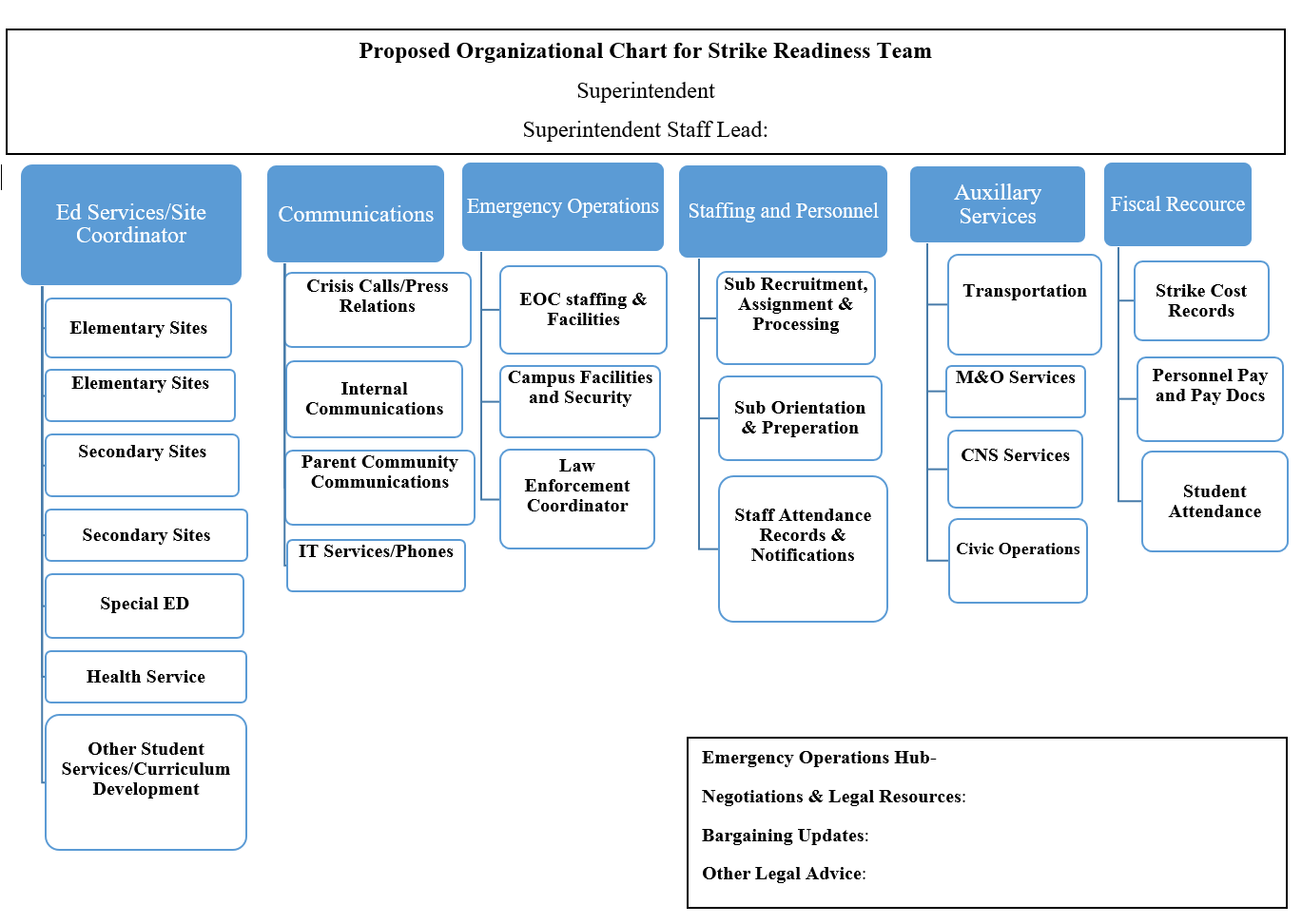 [Speaker Notes: Ed Services– creating curriculum and class supplies based on grade bands  1st and 2nd, 3rd and 4th, etc., printing, distributing to sites, developing alternative bell schedules, attendance procedures, additional supports . . . We’re we going to grade? Would extra curricular activities occur—sports, clubs, etc.?

Communications– messaging to all stakeholders including community partners that support district throughout the school year, planning for potential sabotage; student records, technical issues, social media, crisis response, talking points for everything– communicating to staff, principals and creating a principal guidebook . . Including daily strike reports

Emergency Operations– Safety of facilities and our Executive team, as well as our school sites and district office . . . Hire additional safety personnel; coordinate with police, sheriff and  first responders to ensure day to day safety operations--- review and revamp arrival/departure patterns for students and staff during potential picketing, check in process. Key control was a hot topic

Staffing and personnel– our toughest hurdle was to recruit, interview, hire, conduct orientation and finger print and process . . . 

Auxiliary Services– this was the team that printed curriculum district wide, developed plan B for bus routes (perhaps alternative areas for drop off and pick up, maintenance and operations, food services and civic rental agreements with our community– in the event of a work stoppage, facilities would be closed outside of the regular school day.

Fiscal services– supported student attendance efforts for reporting ADA, paying subs and kept track of the money being spent.]
Negotiations Timeline
11
[Speaker Notes: September 7, 2017	FTA publicly began promoting an October 3rd membership meeting to VOTE on a potential strike

September 14, 2017	Mediator certified both parties for Fact Finding

September 28, 2017	District provides updated proposal

October 3, 2017	FTA voted to strike if deal was not made
October 4, 2017	Board of Education adopted Emergency Resolution

October 4, 2017	Strike Readiness communication plan officially launched

October 27, 2017 	After 25 session, Fact Finding process begins]
Began Communicating Differently
12
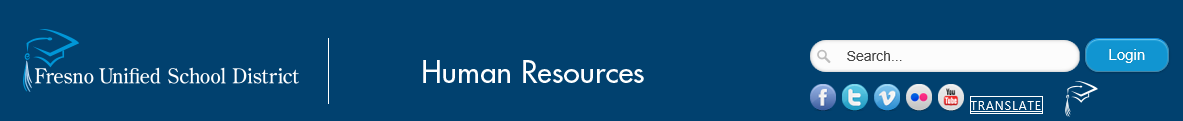 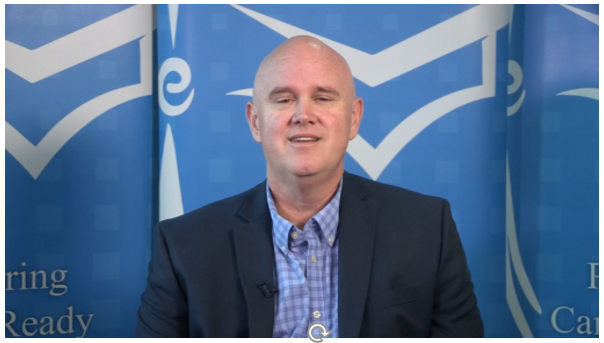 https://vimeo.com/232903877
Developing a Communication Plan that Reaches all Stakeholders
13
Our Key Messages:

Our Proposal—”What was on the Table”

A vote to strike did not mean a strike was imminent

Fresno Unified schools would remain open and safe for learning

Recruiting/hiring qualified substitute teachers was vital to ensure students stayed on track academically should a strike occur
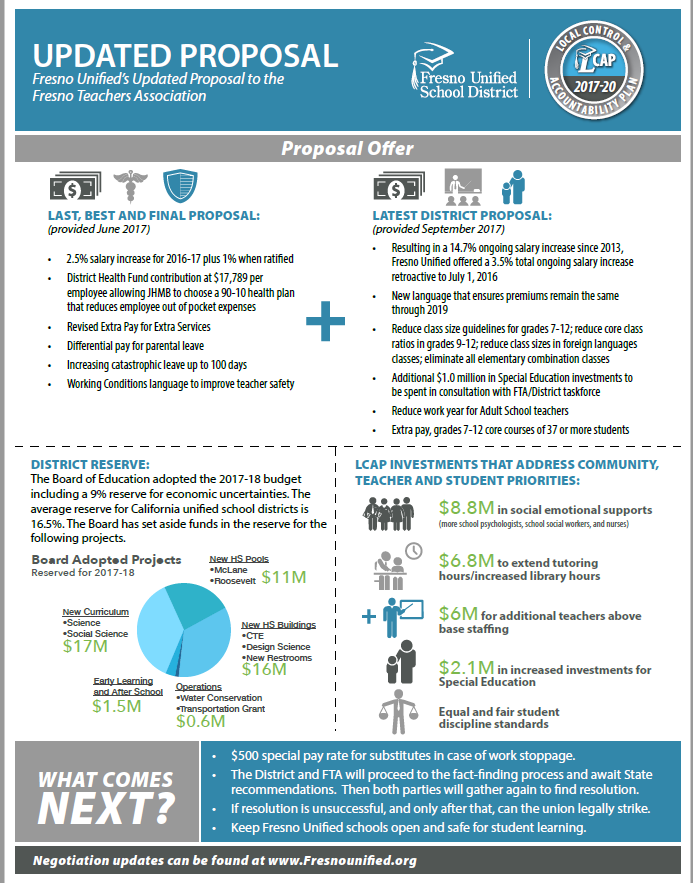 [Speaker Notes: This all had to be done without direct bargaining which would have resulted in an Unfair Labor Practice]
Communications and Supports
14
Outreach: 
Radio, TV and movie theater commercials
Print ads and media interviews
Flyers and videos pushed out on social media
Employee Zone/District Update/Community Zone
Phone Messages
Building Futures Newspaper
Leadership Talking Points
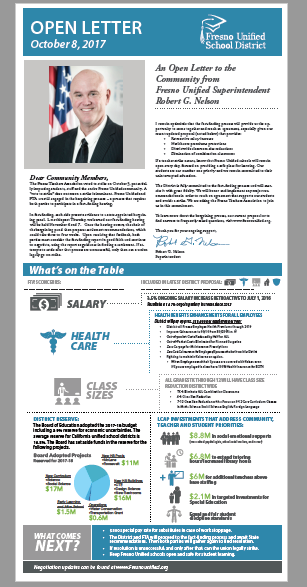 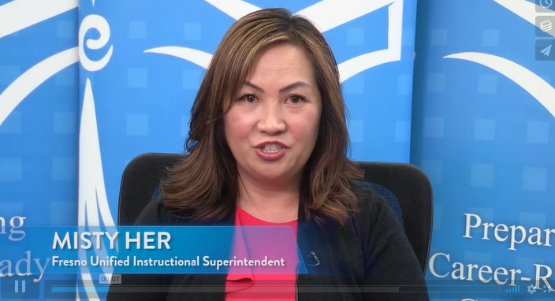 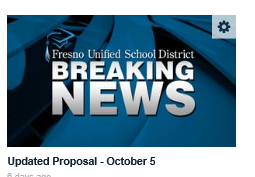 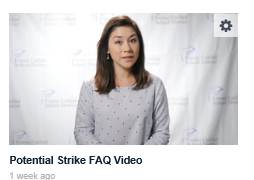 Communications and Supports
15
Outreach: 
District Website
Superintendent emails and video updates to staff
Online and video FAQ’s
Board remarks
Press Events
Negotiation News video series
Whiteboard video animation
District :60 News
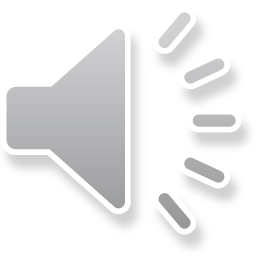 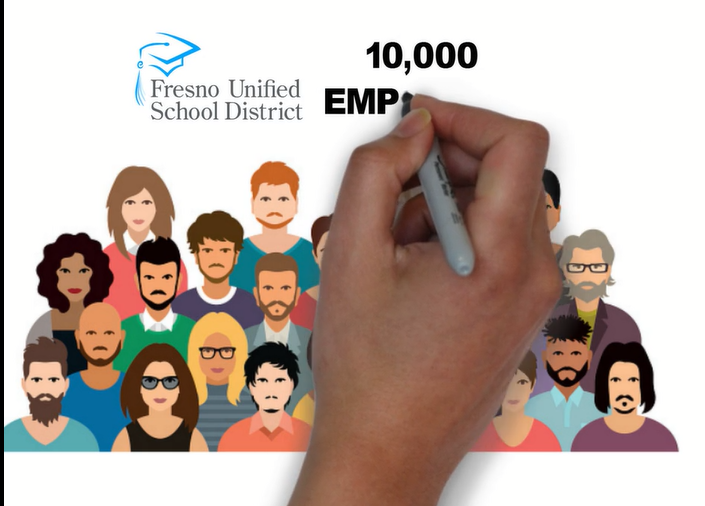 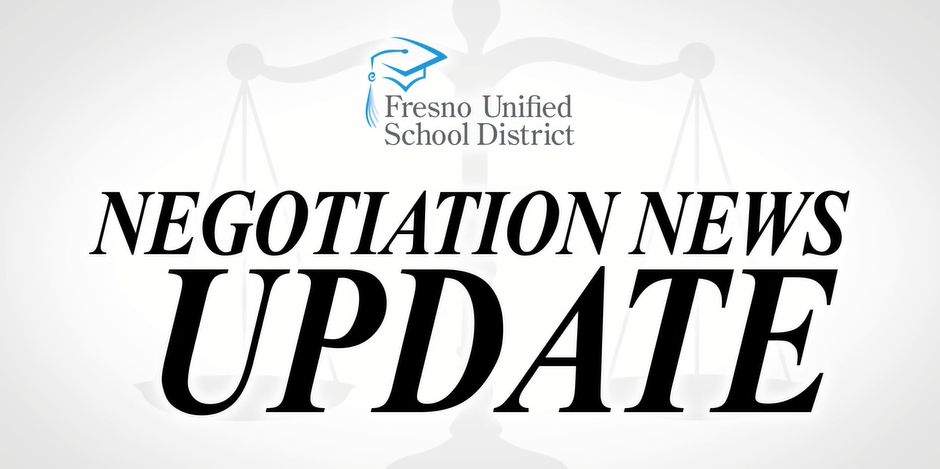 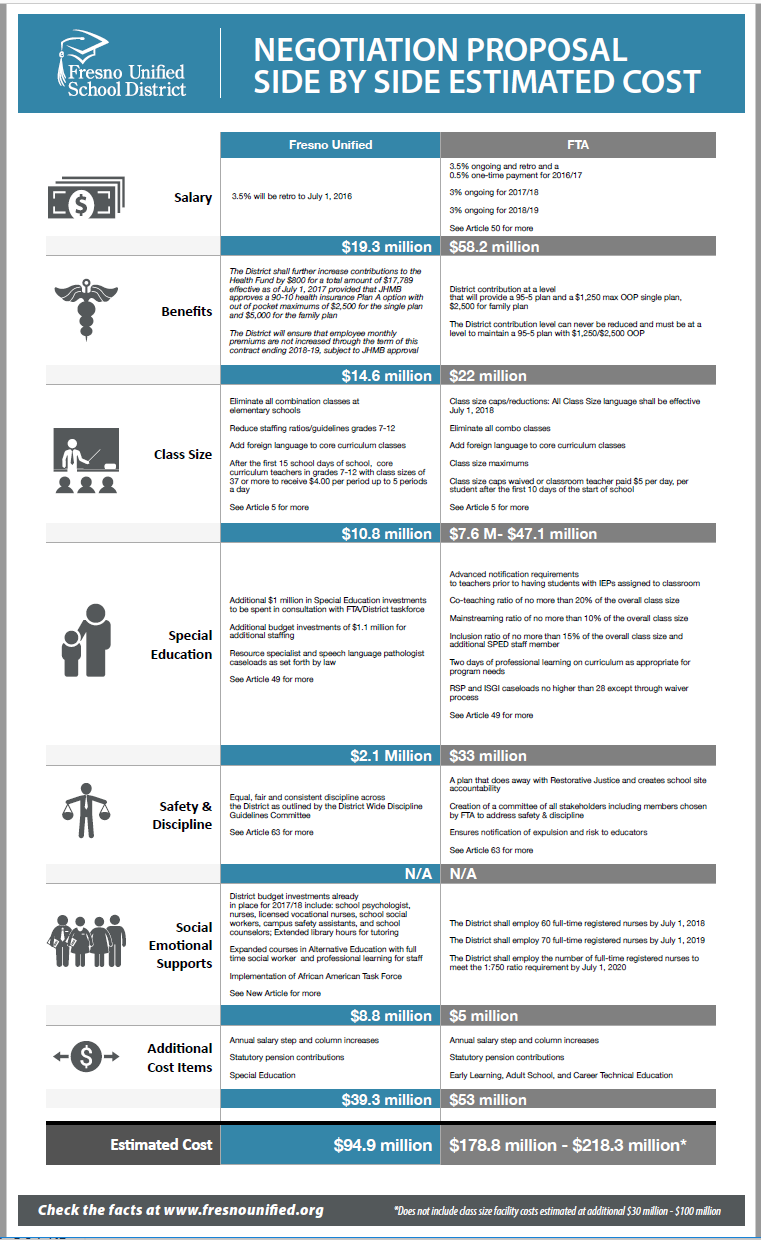 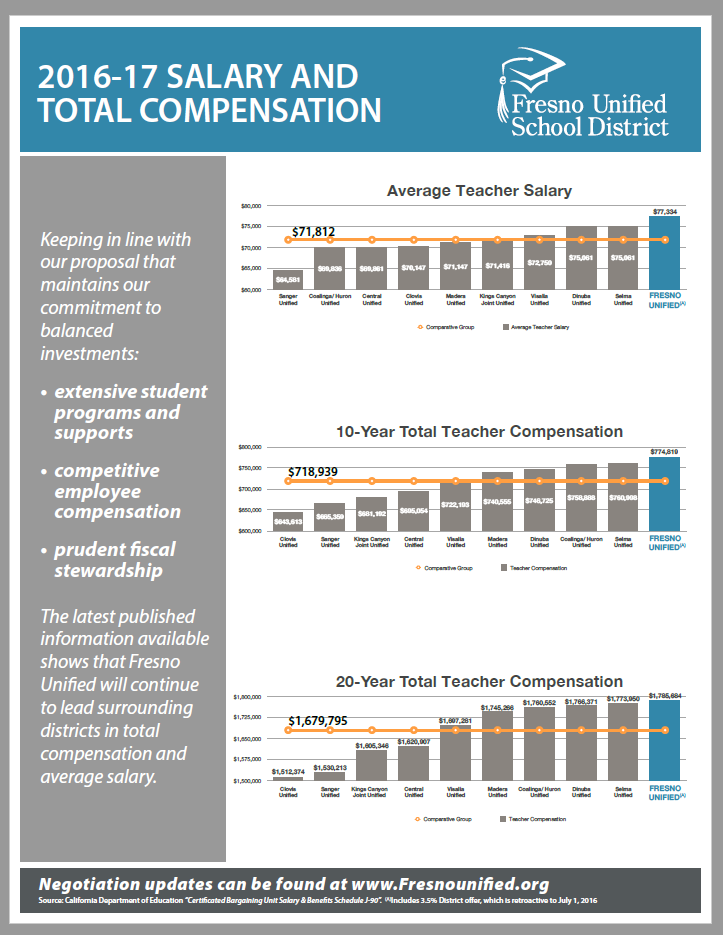 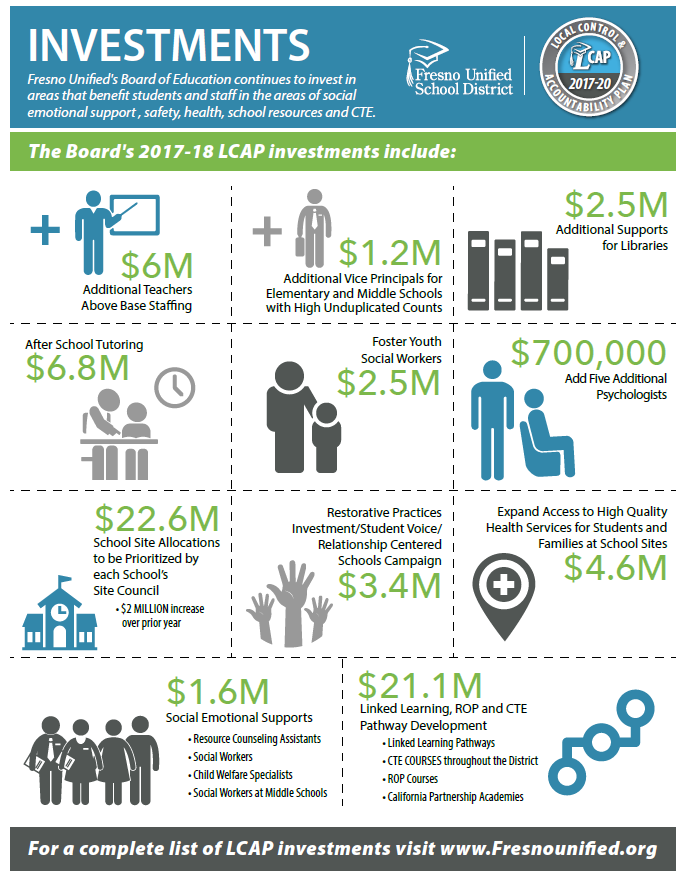 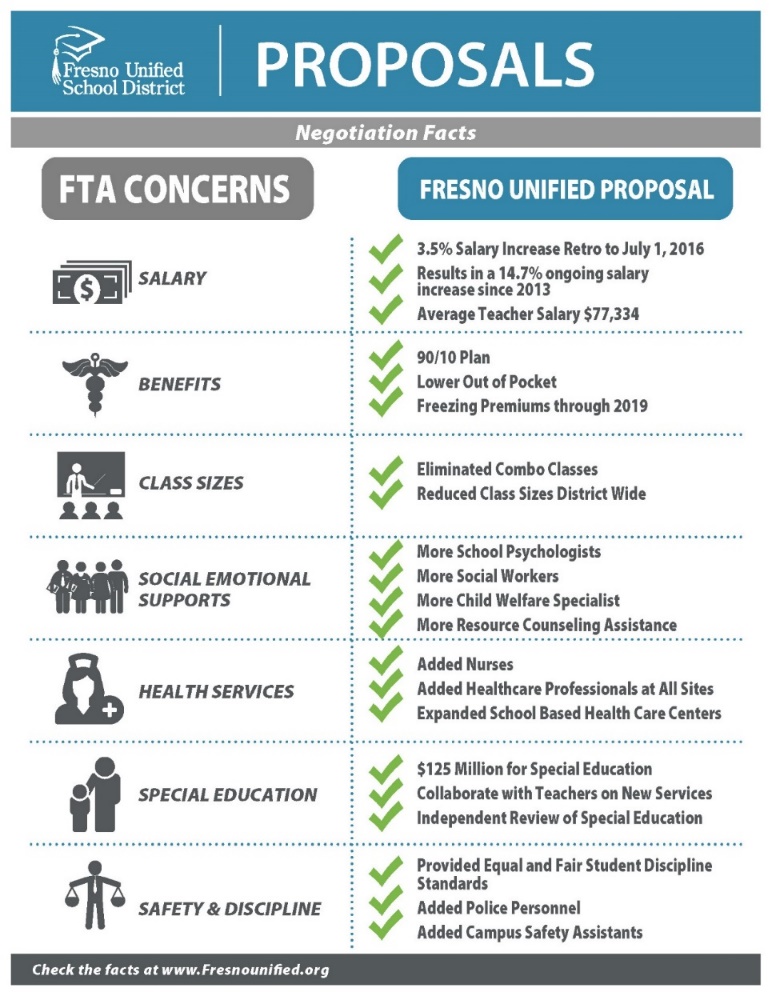 16
Everything we put out . . .
17
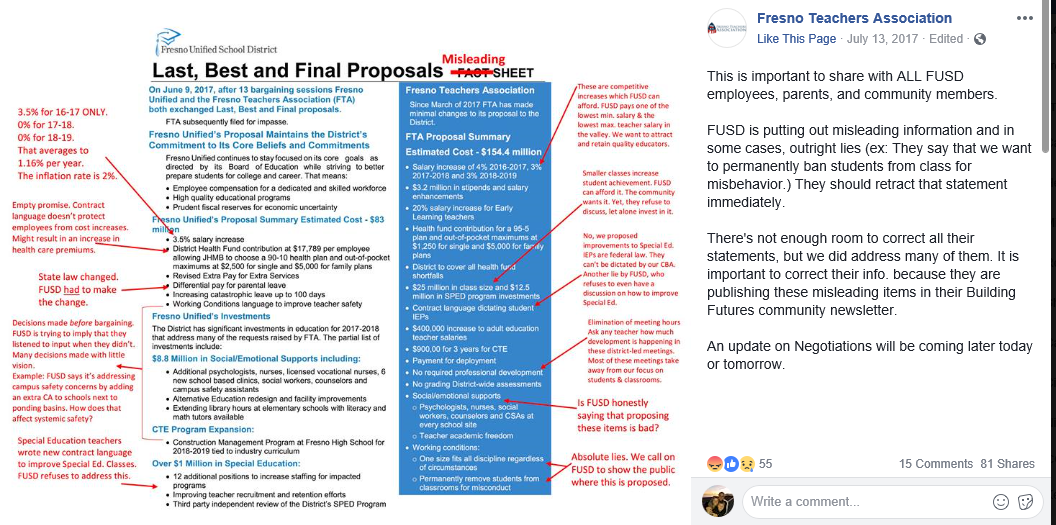 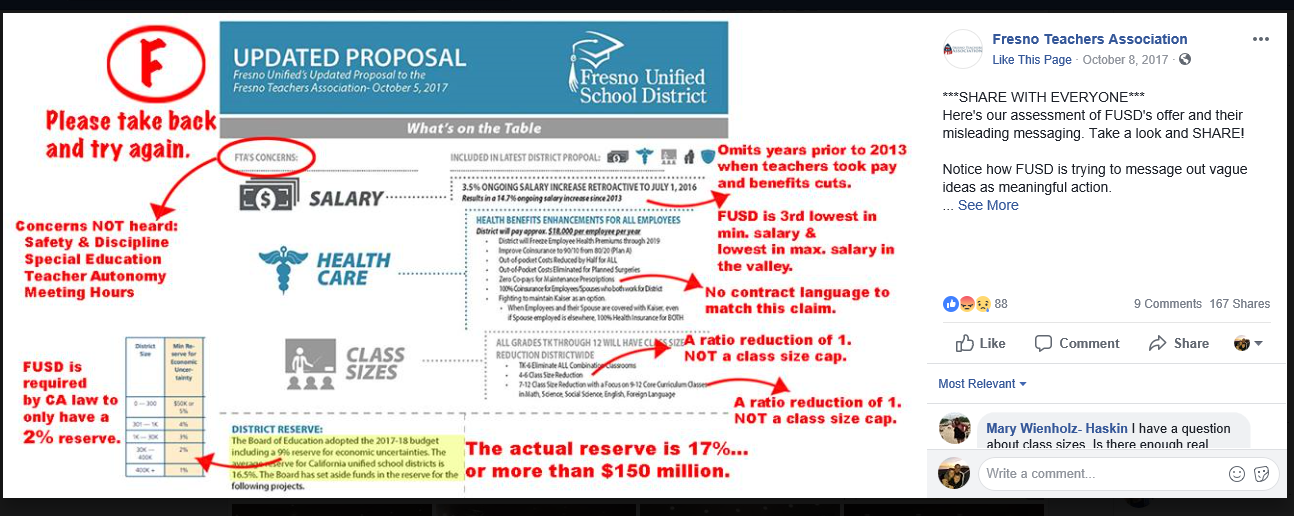 Everything we put out . . .
18
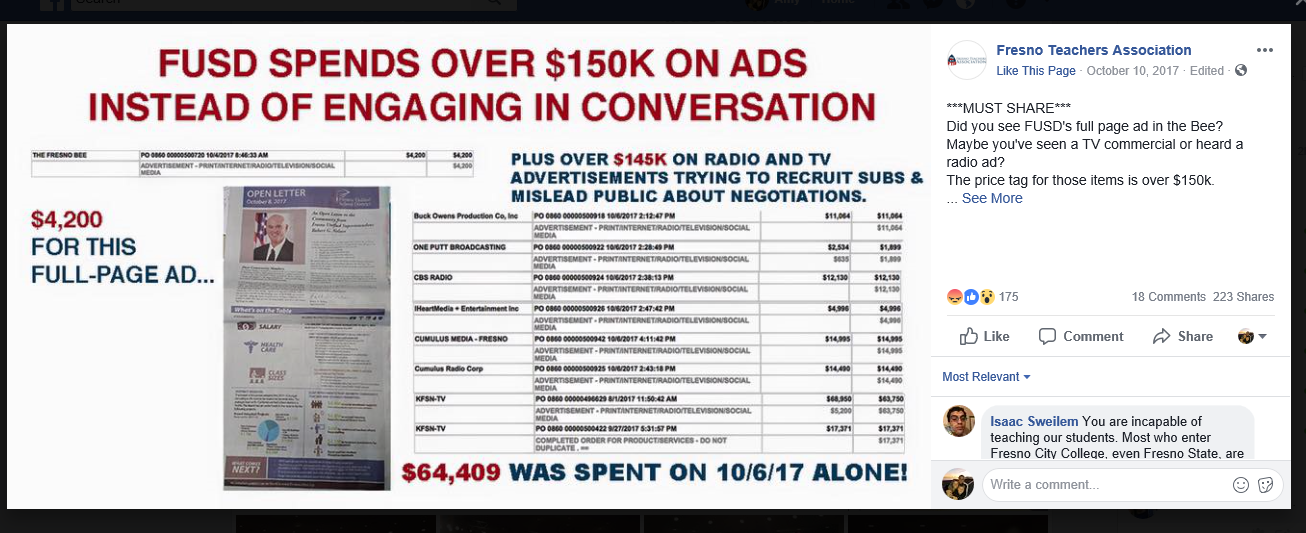 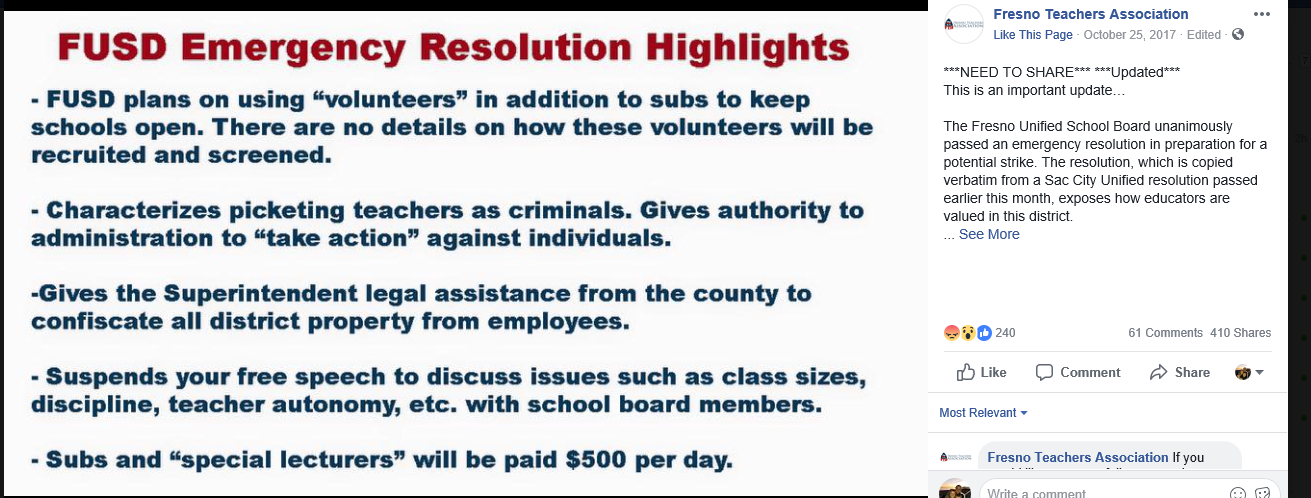 Contentious Bargaining Sessions
19
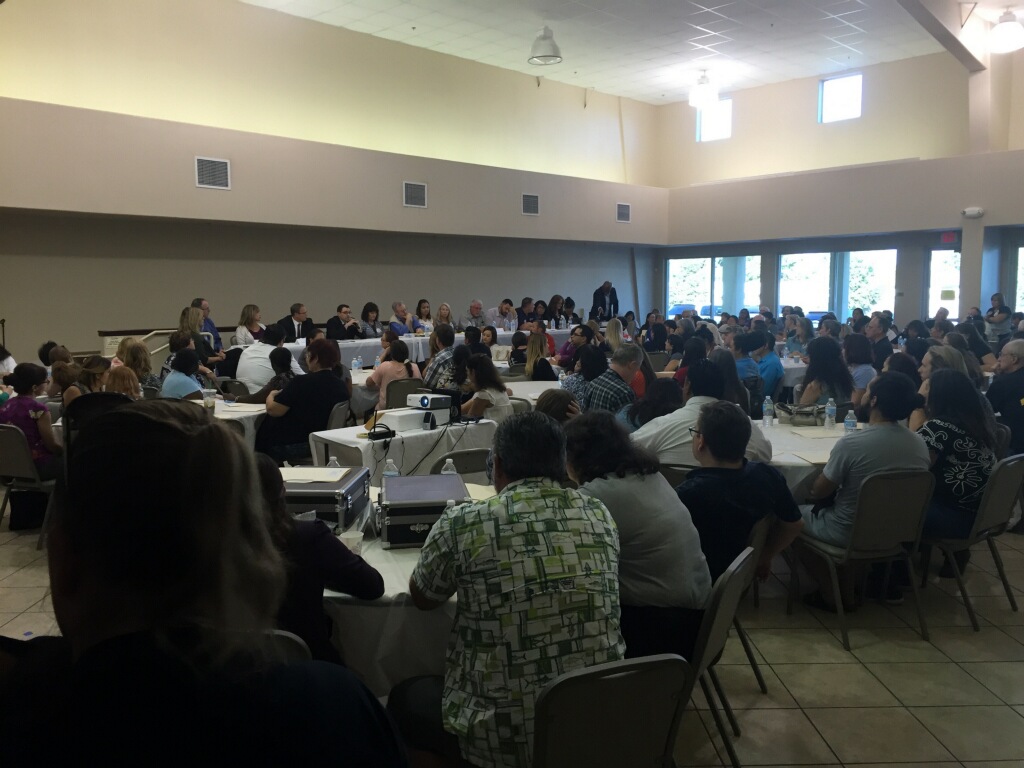 Developing a Communication Plan
20
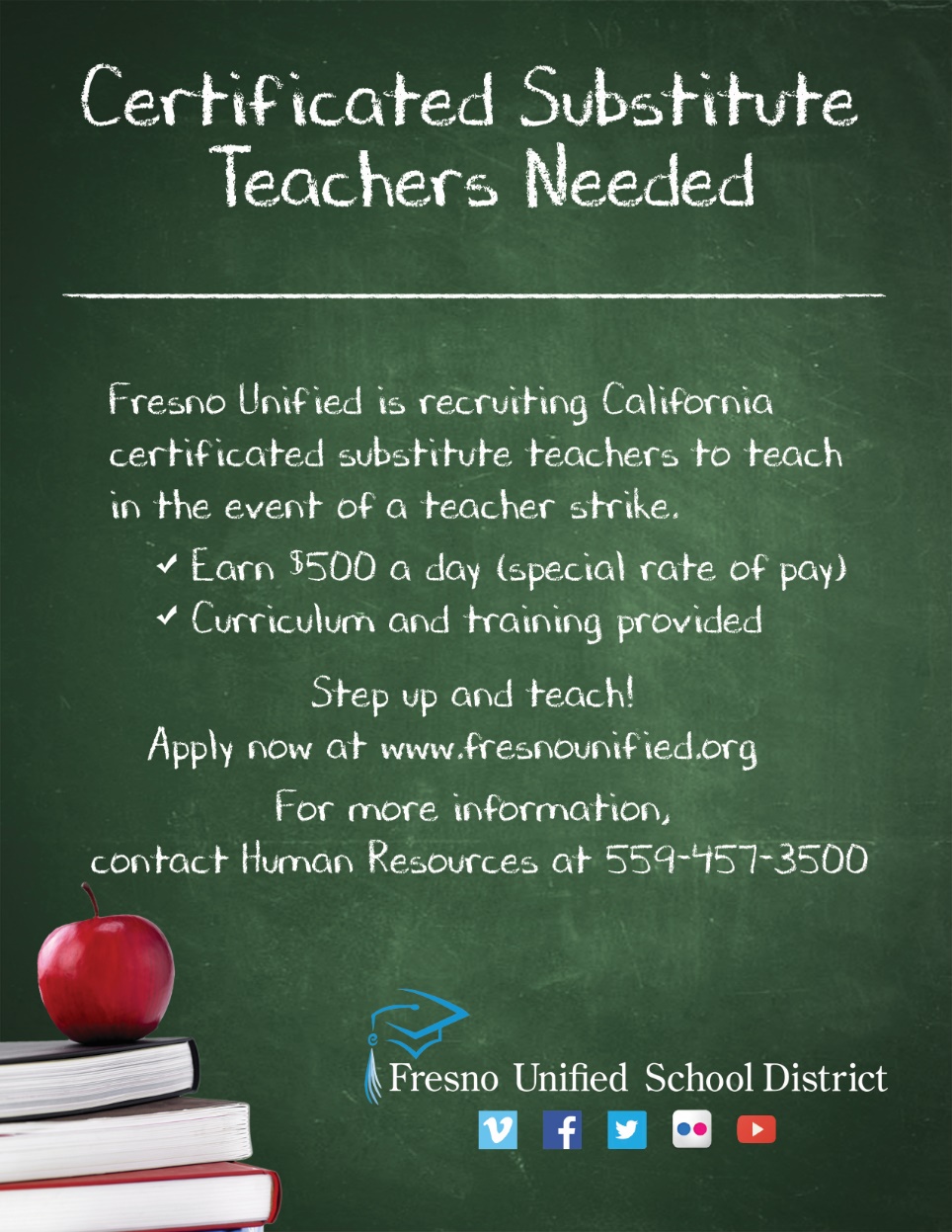 Substitute Recruiting  
Tools:

Offer $500 a day
Primary website presence
Radio commercials throughout California
Morning news shows
TV/Movie theater ads
Social media
School messenger
Press conferences
News articles
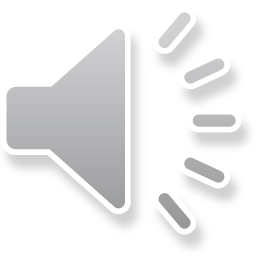 Recruiting Qualified Substitute Teachers
21
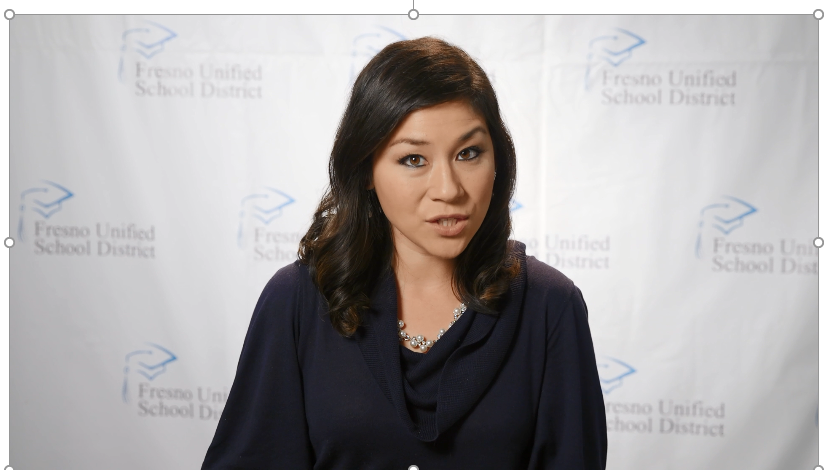 https://vimeo.com/240915572
Face to Face Communication
22
[Speaker Notes: Manual was done in conjunction with our legal team– it outlined everything from the Role of the Administrator to preparing for a work stoppage to tips in managing in your site when it occurs.  It also provided FAQs for staff, forms, reports, and general processes and procedures under an active work stoppage. It covered pre planning, during a strike and post recovery best practices

Weekly Team Meetings to identify trouble spots, progress and next steps

Weekly Lead Team– included Police, Sherriff and Safety, providing updates on progress and trouble areas based on what we were hearing from team meetings

Principal meetings started in October and ran through December– off site, after hours beginning at 4:30 p.m., included food . . . With a bonus meeting on the day we reached a TA]
Biggest Hurdles
23
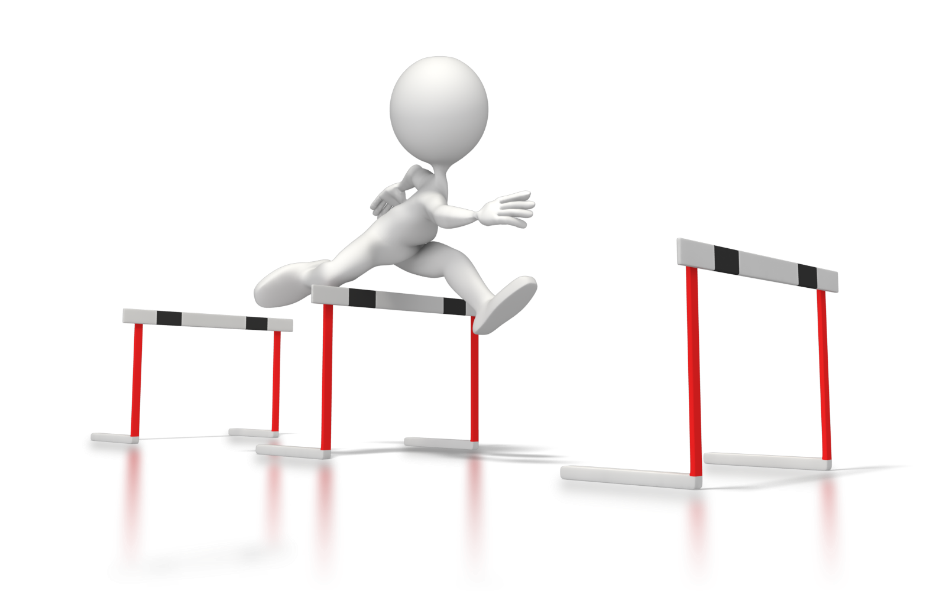 Staffing and personnel -- hiring 1,800 + qualified substitutes

Target dates constantly moving– potential strike dates were all over the board

Working through our own internal emotions/denial
[Speaker Notes: Biggest Hurdle:  Staffing and personnel– our toughest hurdle was to recruit, interview, hire, conduct orientation and finger print and process . . . And then assigning supports to sights from retirees to current district folks.  We had flip charts paper on every corner of our cabinet room with each of our 106 school sites noted– assigning admin supports based on site needs, principal experience, strength of teacher union at site, etc. HOT SPOTS.  Smartfinder– sub assignment system was used to calling XXXX amount of subs a day and we were preparing for it do  5x that in a day.]
Biggest Game Changer
24
Announcing in November that the District would honor the Fact Finding recommendations


Fact Finding Report being pushed back until after the Christmas break– 3 weeks of lost momentum
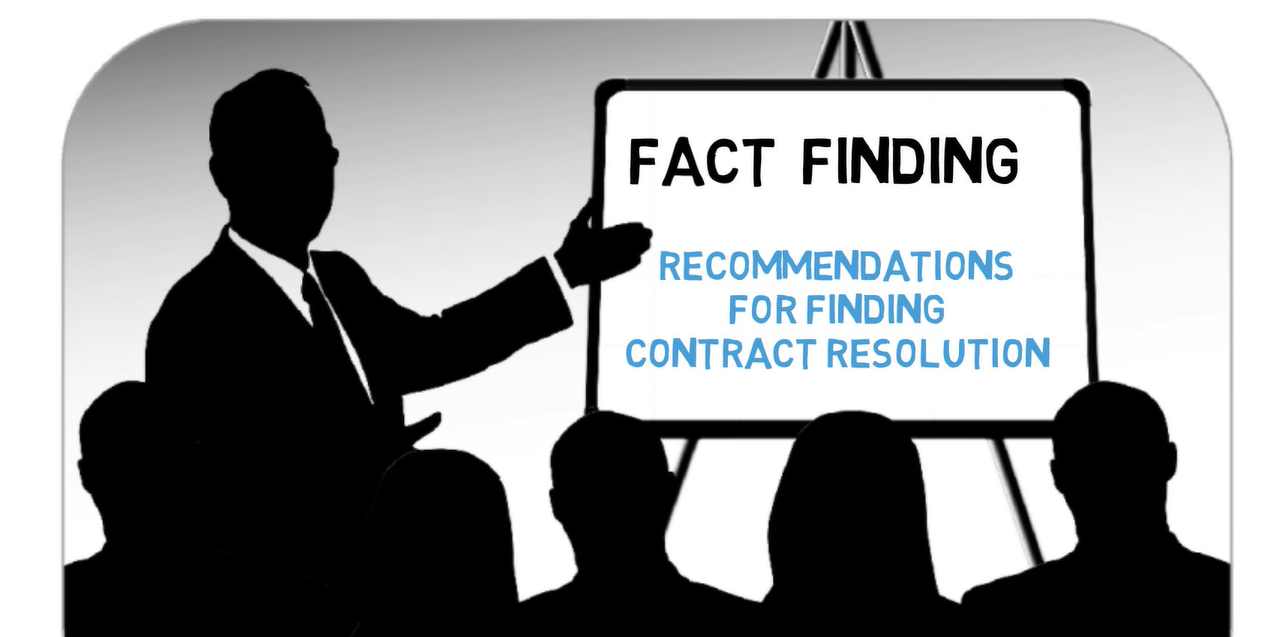 [Speaker Notes: Biggest Hurdle:  Staffing and personnel– our toughest hurdle was to recruit, interview, hire, conduct orientation and finger print and process . . . And then assigning supports to sights from retirees to current district folks.  We had flip charts paper on every corner of our cabinet room with each of our 106 school sites noted– assigning admin supports based on site needs, principal experience, strength of teacher union at site, etc. HOT SPOTS.  Smartfinder– sub assignment system was used to calling XXXX amount of subs a day and we were preparing for it do  5x that in a day.]
Tentative Agreement Reached on January 17, 2018
25
19 Months of Bargaining
8.5%  Total salary increase (over three years)
90/10 Healthcare plan 
Eliminate all TK-6 combination classes; TK-12 class size reductions
[Speaker Notes: Agreement reached at 4:50am on January 17]
Strike Averted
26
Talking Points
Joint Press Event
Email/video to all staff
Updated marketing reflecting the TA
TV/Radio commercials
Open letter in Newspaper
Principal's Meeting to review the TA
Media interviews
Post Recovery Plan
Today, the message is . . .
27
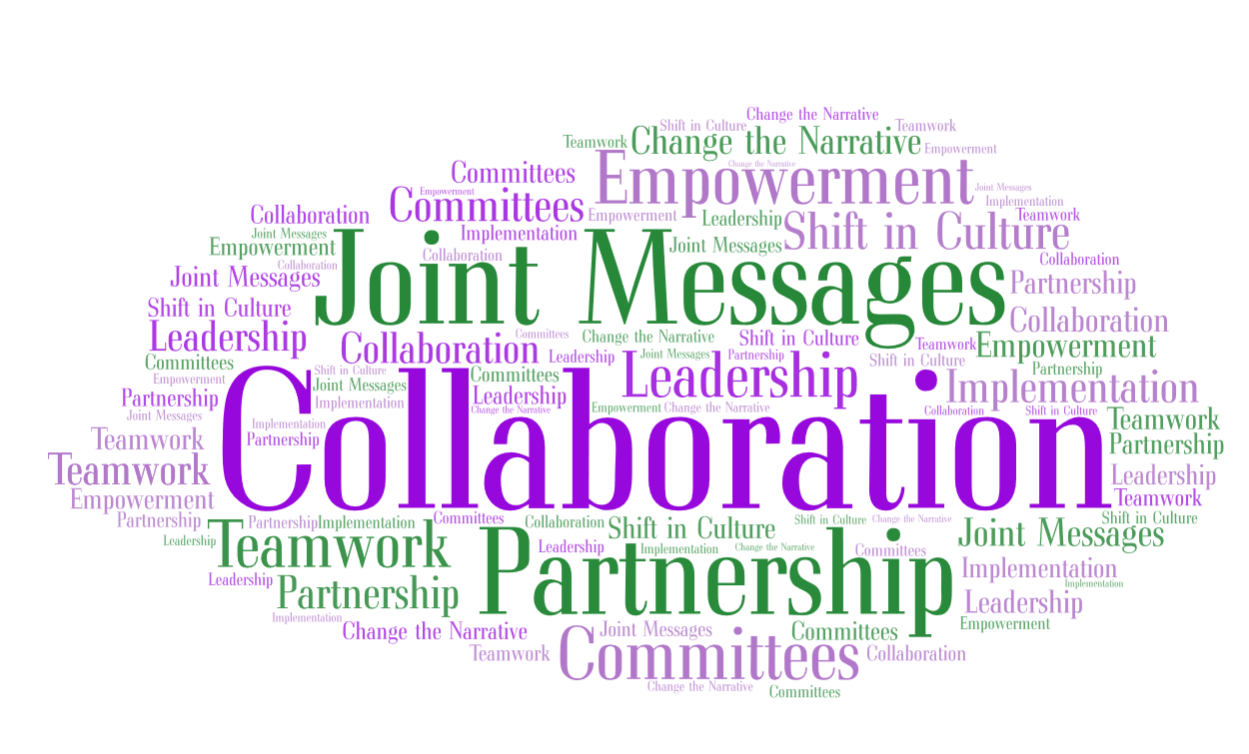 We Survived!!
28
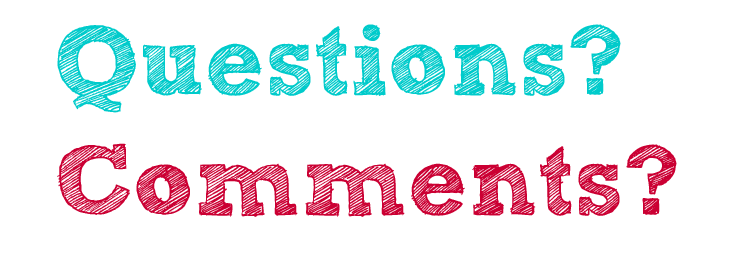 [Speaker Notes: Cost for all of this:
First round of marketing, for October 4th (after the strike vote) was initially about $100K
In the end, between recruiting messages for teachers and community outreach on radio, TV, movie theater, outside graphics, principal meeting food, misc. and a contract for mediation support on the backside, we were about $500,000.  That didn’t include printing cost for curriculum.]